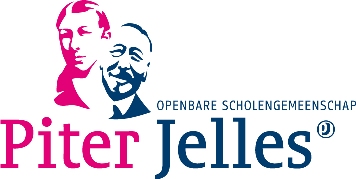 Profielkeuzehavo & vwo
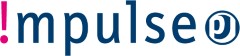 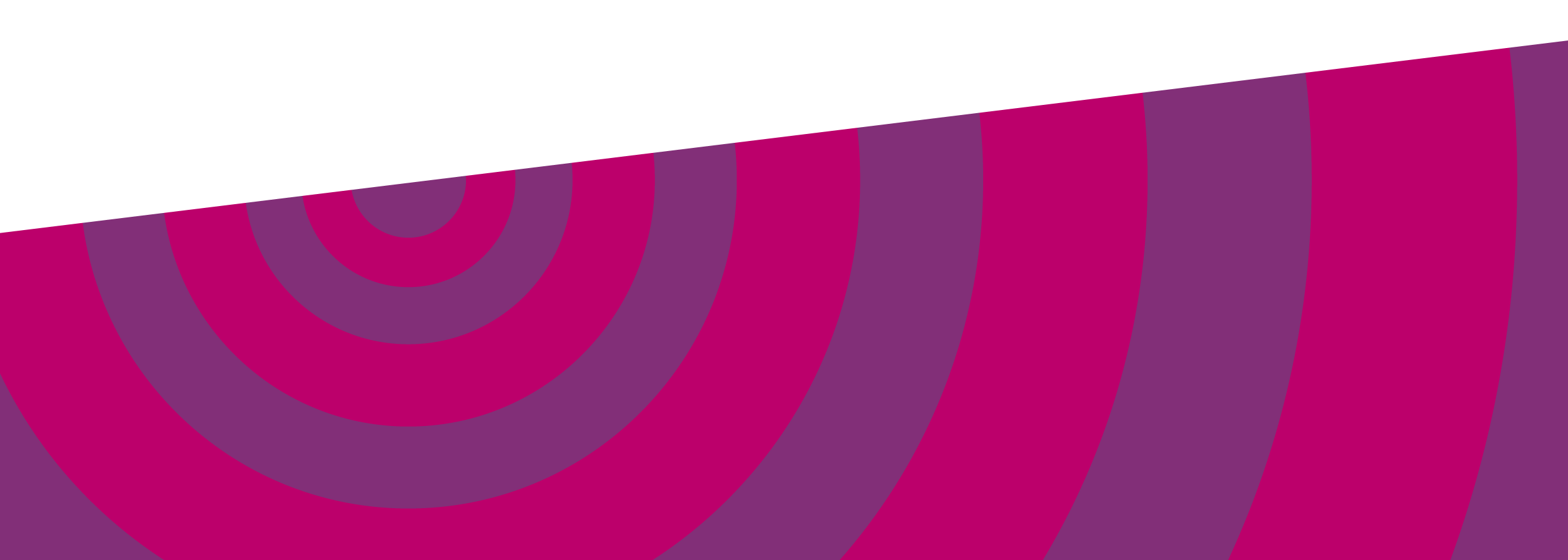 De wie wat waarmee waarom waaruit waartoe wanneer
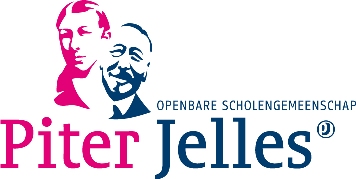 Wat is een profiel en waarom kies je het?
Een profiel is een verzameling vakken
Sommige vakken zijn verplicht
Sommige vakken kun je kiezen
Het gekozen profiel is bepalend voor
Vervolgopleiding/ studiekeuze
Beroep
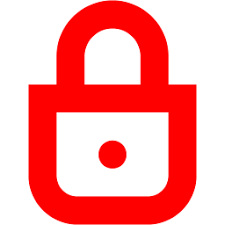 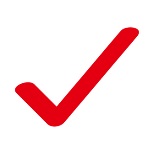 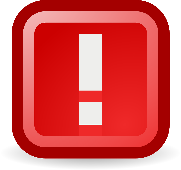 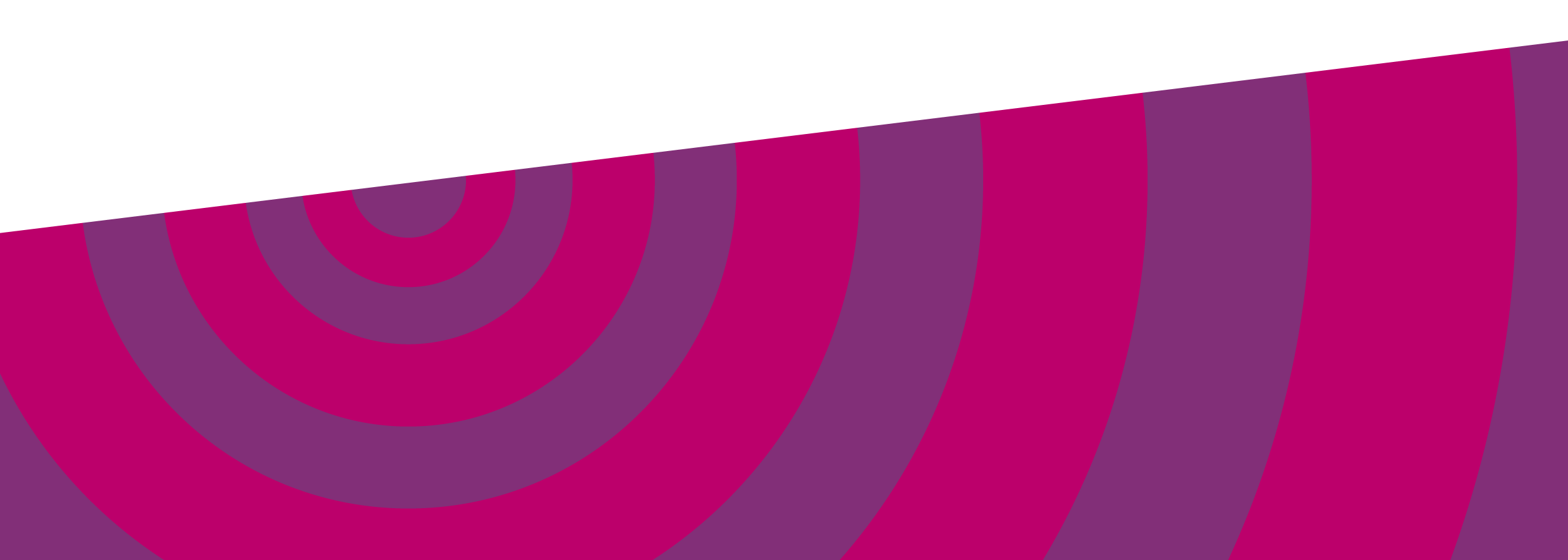 Tussentijds van profiel wisselen
wordt afgeraden
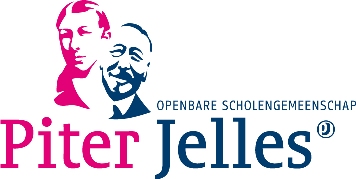 Wat speelt mee bij je keuze?
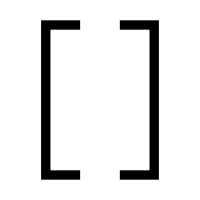 Wie ben ik?
Wat kan ik?
Wat vind ik leuk?
Wat vind ik belangrijk?
Wat wil ik er mee?
Waar kan ik uit kiezen?
Persoonlijkheid
Vaardigheden
Interesses
Waarden
Ambities
Opties
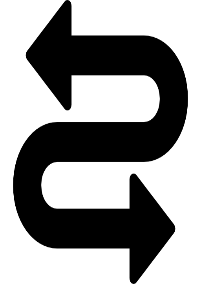 = coaching
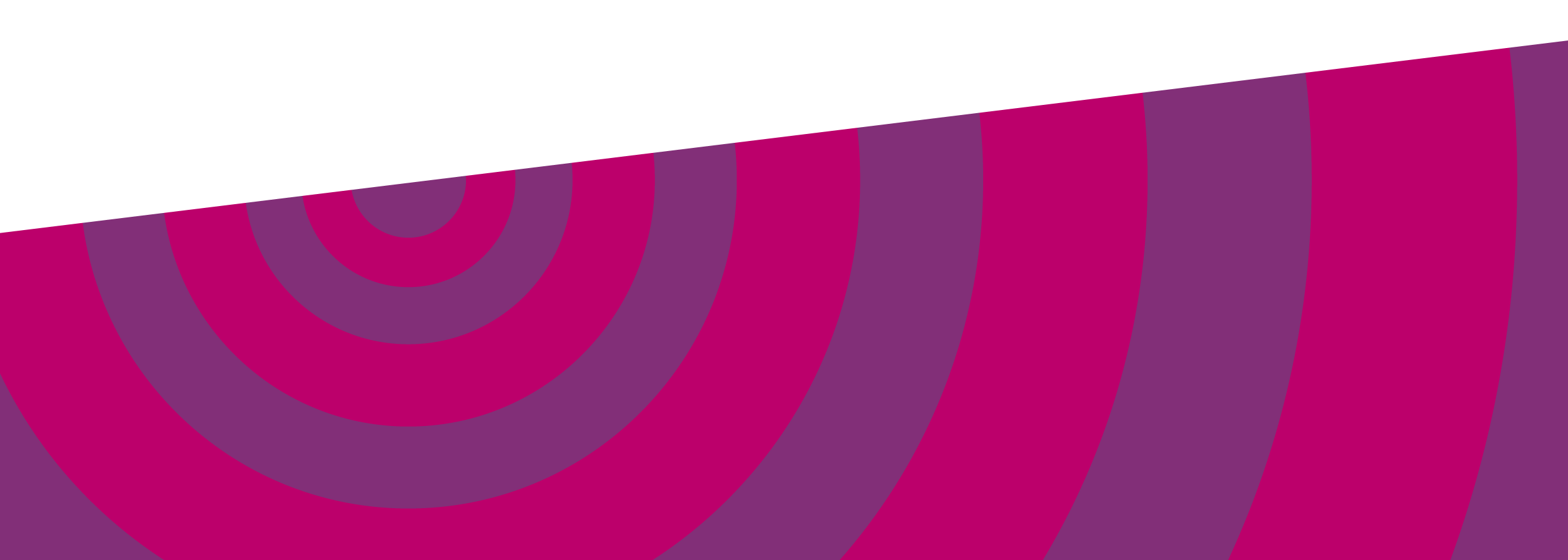 Invloed van ouders op de studiekeuze
HBO 70%  Universiteit 55%
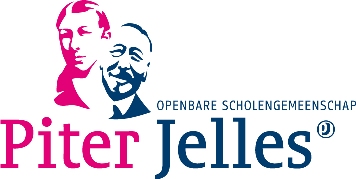 Havo
 bovenbouw 2 jaar
 examen in jaar 5
 7 examenvakken
 vanuit havo 4 naar MBO
 met havo diploma naar MBO, HBO of VWO
Vwo
 bovenbouw 3 jaar
 examen in jaar 6
 8 examenvakken
 vanuit vwo 4 naar MBO
 met vwo diploma naar HBO of Universiteit
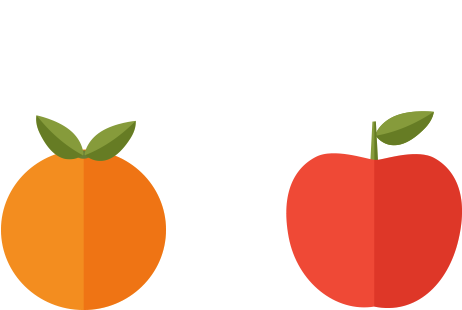 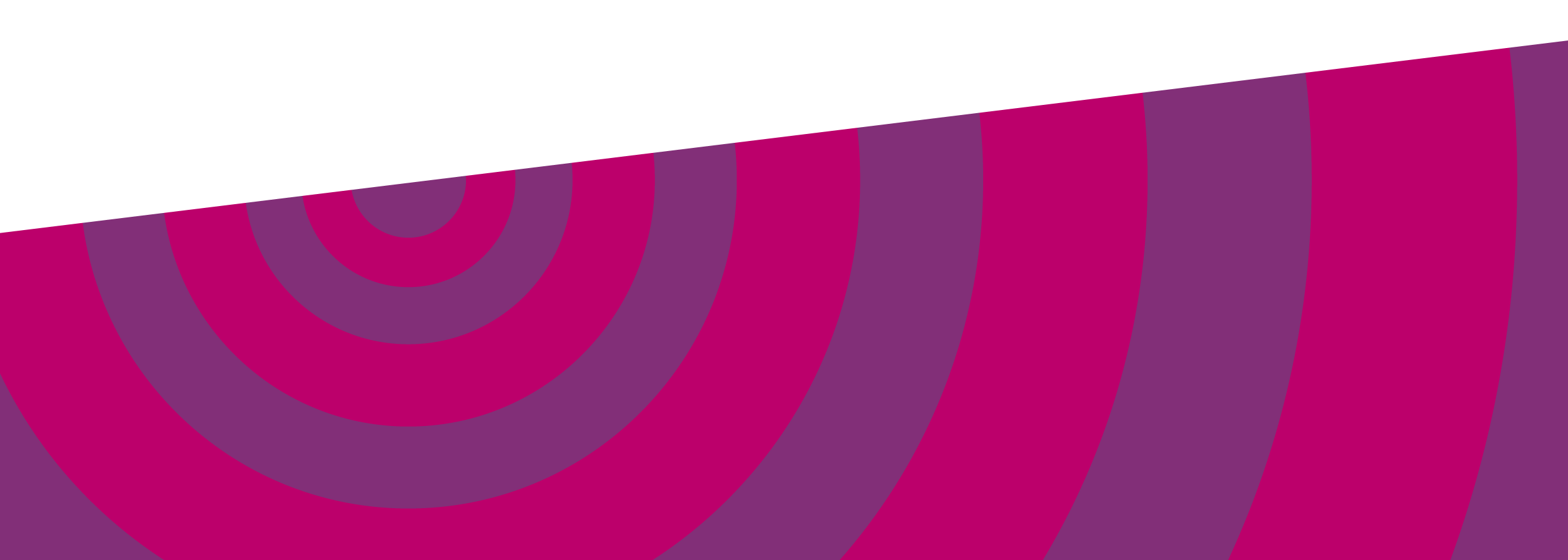 Advies voor Havo leerlingen die door willen stromen naar het vwo
Kies 8 vakken (inclusief wiskunde en een 2e MVT)
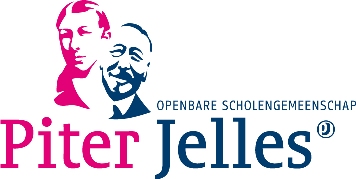 Profielopbouw
Gemeenschappelijk deel – verplicht voor iedereen
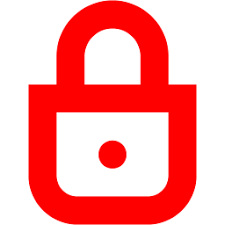 Profieldeel – profielvakken en profielkeuzevakken
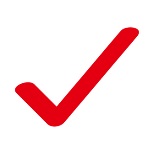 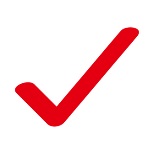 Vrije deel – keuze uit 1 vak dat niet in het profiel zit
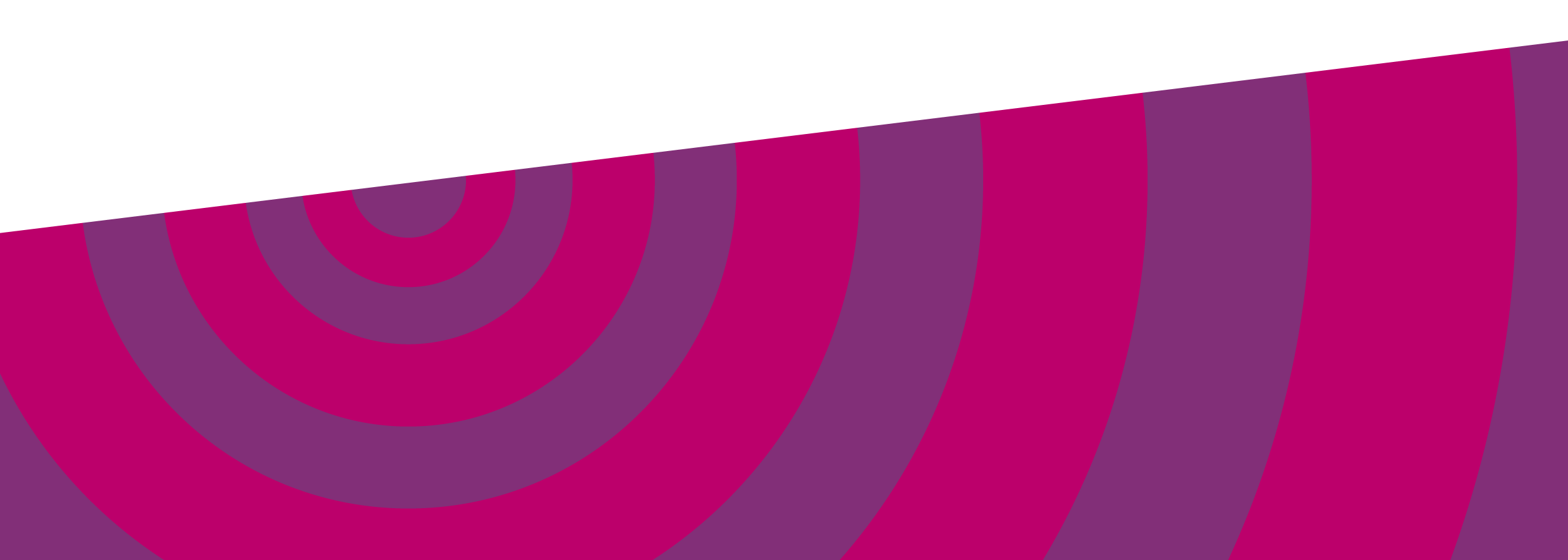 Uitleg over bovenbouwvakken + de profielen
vind je op www.piterjelles.nl/impulse
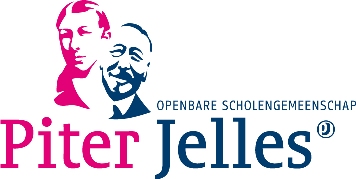 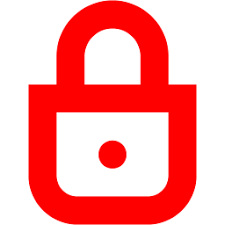 Gemeenschappelijk deel – verplicht
Nederlands
Engels
Lichamelijke Opvoeding
Maatschappijleer
Culturele Kunstzinnige Vorming    = combinatiecijfer 
Profielwerkstuk				     (cijfer op eindlijst)
 + voor vwo 
Wiskunde A of B
2e Moderne Vreemde Taal
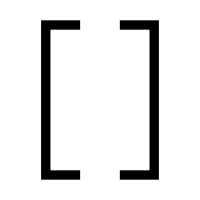 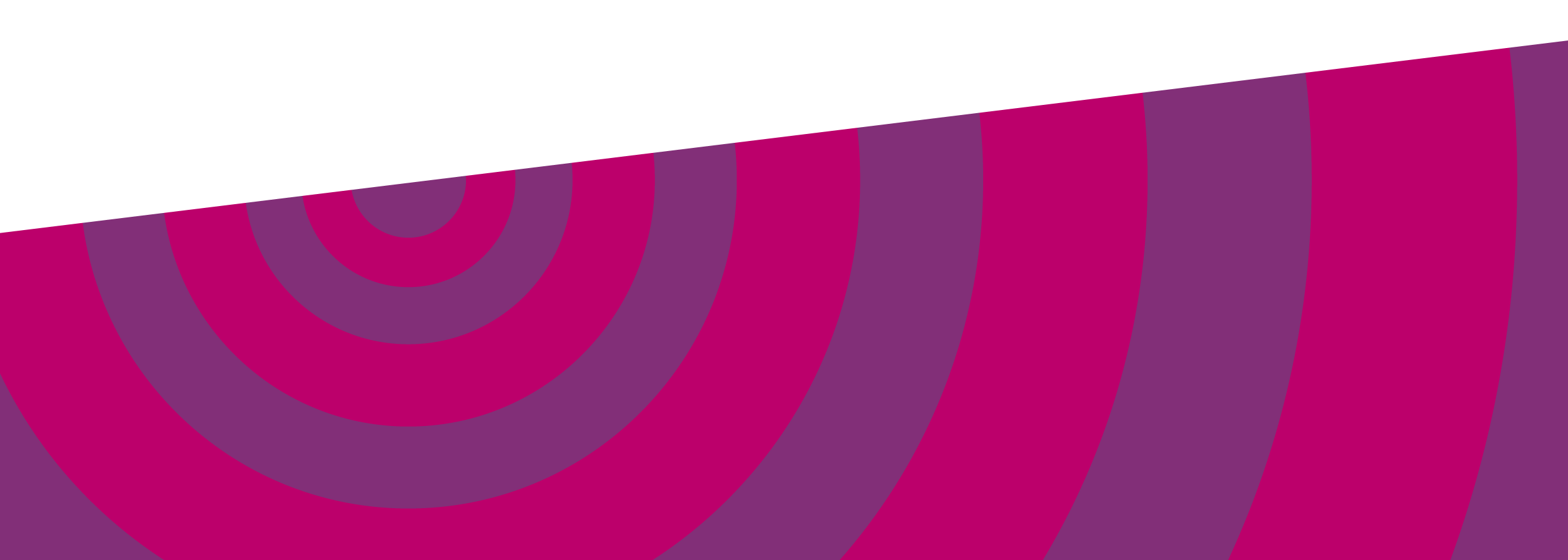 Bij vwo is ontheffing 2e MVT mogelijk bij:- Andere moedertaal dan Nederlands/ Fries
- Bij keuze voor het NT of NG profiel 
 - Dyslexie/ stoornis betrekking op taal
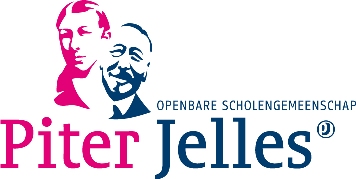 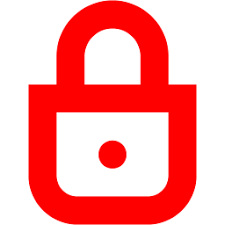 Gemeenschappelijk deel – verplicht
Rekenen
Vanaf 2020-2021 invoer Schoolexamen rekenen
Afronding verplicht voor leerlingen zonder wiskunde
School geeft zelf vorm aan PTA en rekenonderwijs
Komt geen cijfer van op de examenlijst
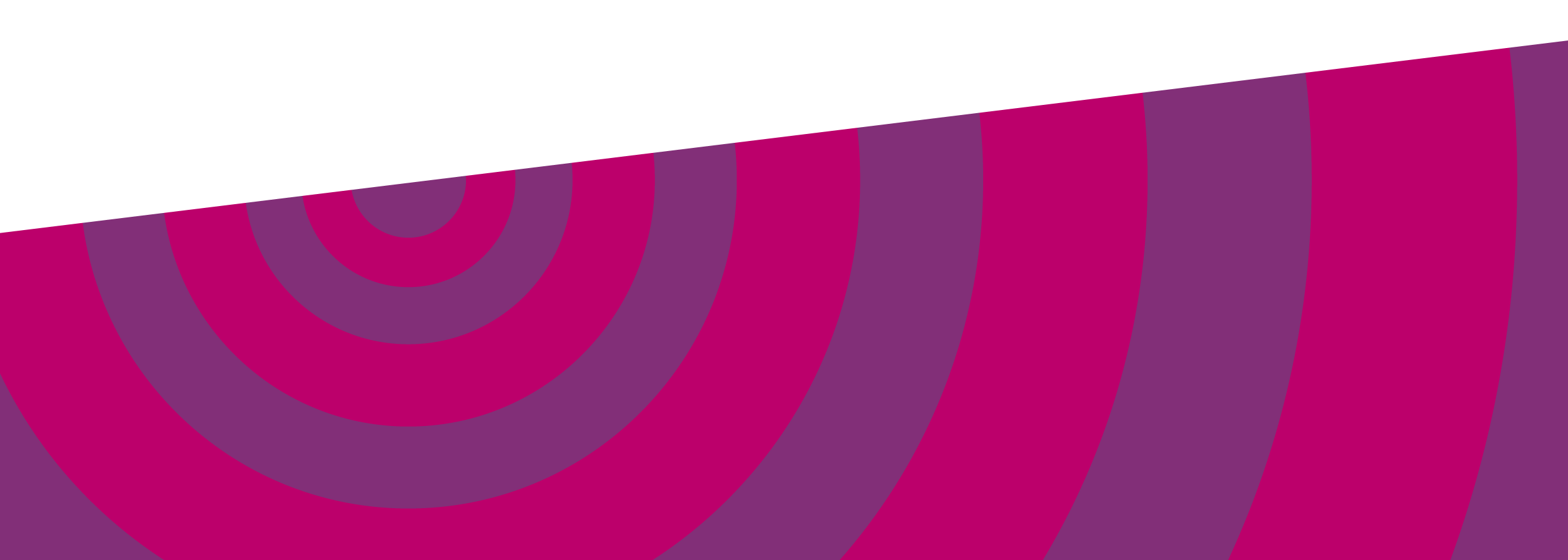 PTA = Programma van Toetsing en Afsluiting
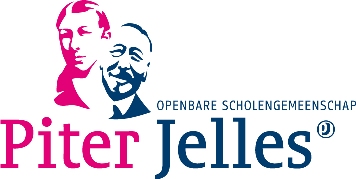 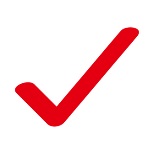 Profieldeel – keuze uit 4 profielen
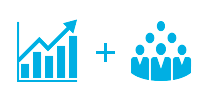 EM - Economie en Maatschappijfinanciën, rekenen, onderzoeken, management
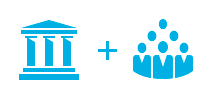 CM - Cultuur en Maatschappijsociaal, maatschappelijk, artistiek, communicatie
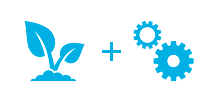 NT – Natuur en Techniektechniek, bouwen, ontwerpen, ICT
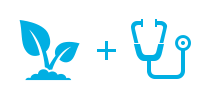 NG – Natuur en Gezondheidgezondheidszorg, biologie, medisch, milieu
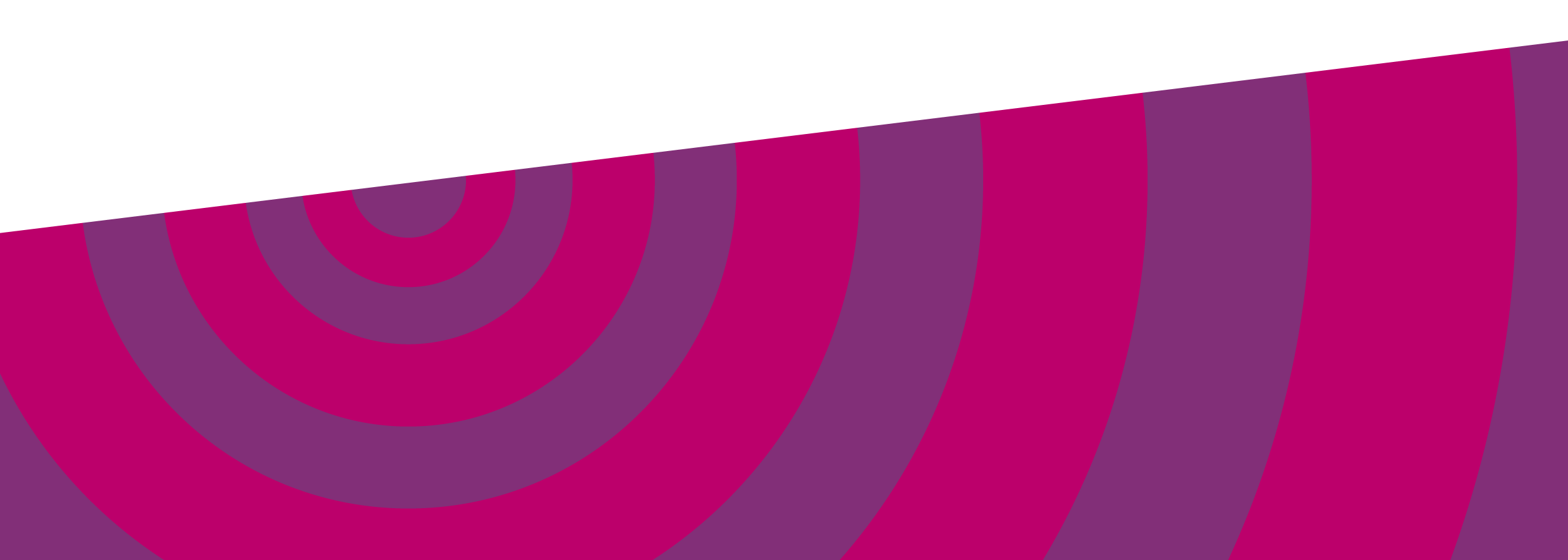 Welk profiel past op welke vervolgstudie?
Opleidingseisen HBO en WO
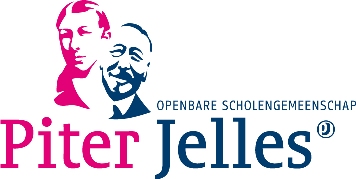 EM - Economie en Maatschappij
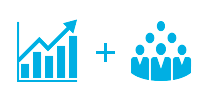 havo & vwo
Wiskunde A of BEconomieGeschiedenis
 en 1 van de volgende:0 Maatschappijwetenschappen0 Duits
 of via de Talenten Academie:0 Frans0 Fries0 Spaans
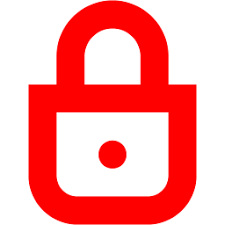 = profielvakken
= profielkeuzevakken
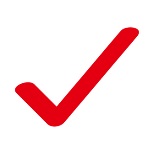 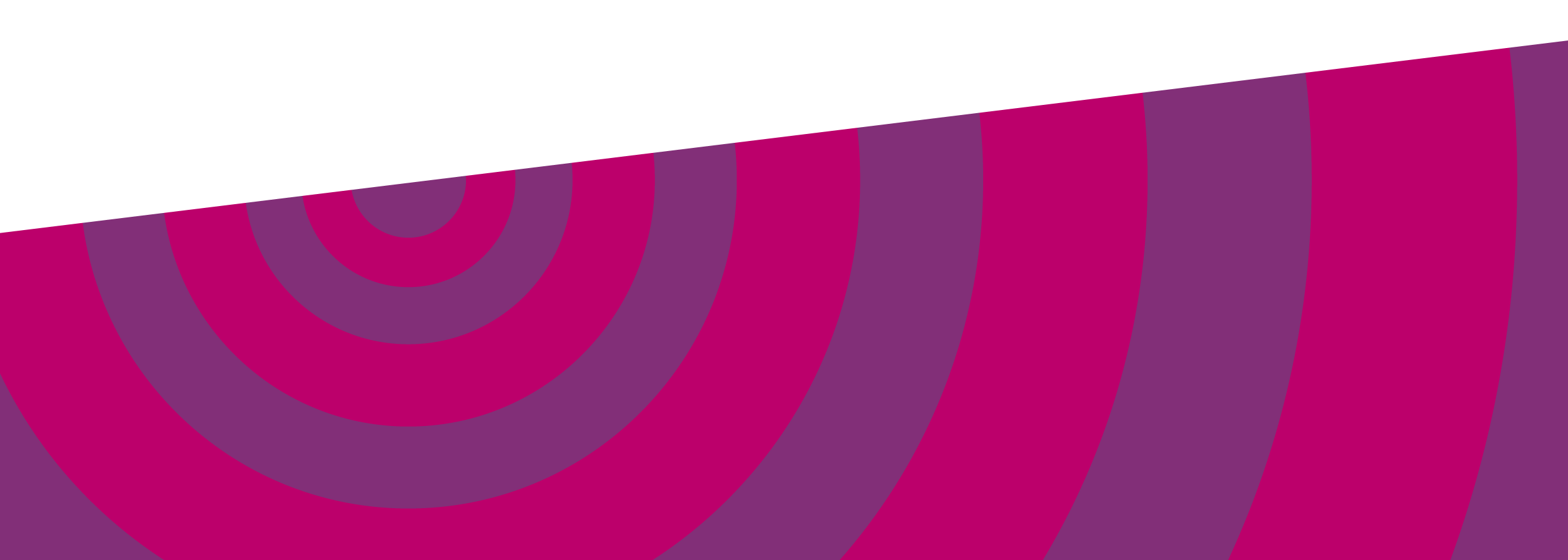 Het profiel bestaat uit 3 vaste profielvakken
En 1 profielkeuzevak
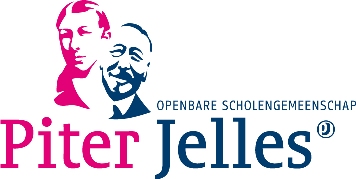 CM - Cultuur en Maatschappij
vwo
Wiskunde A of B 
Geschiedenis
Beeldend
en 1 van de volgende:0 Maatschappijwetenschappen
0 Economie
0 Duits0 Frans of via de Talenten Academie:
0 Fries
0 Spaans
havo 
Geschiedenis
Beeldend + één 2e MVT:0 Duits
 of via de Talenten Academie:0 Frans0 Fries
en 1 van de volgende:0 Maatschappijwetenschappen
0 Economie
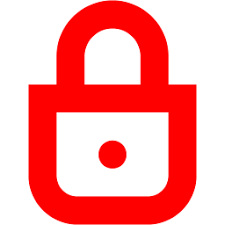 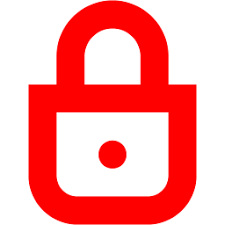 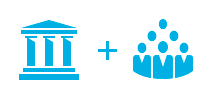 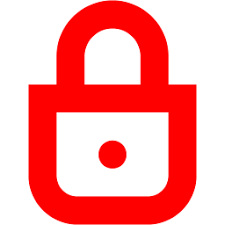 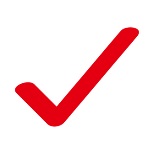 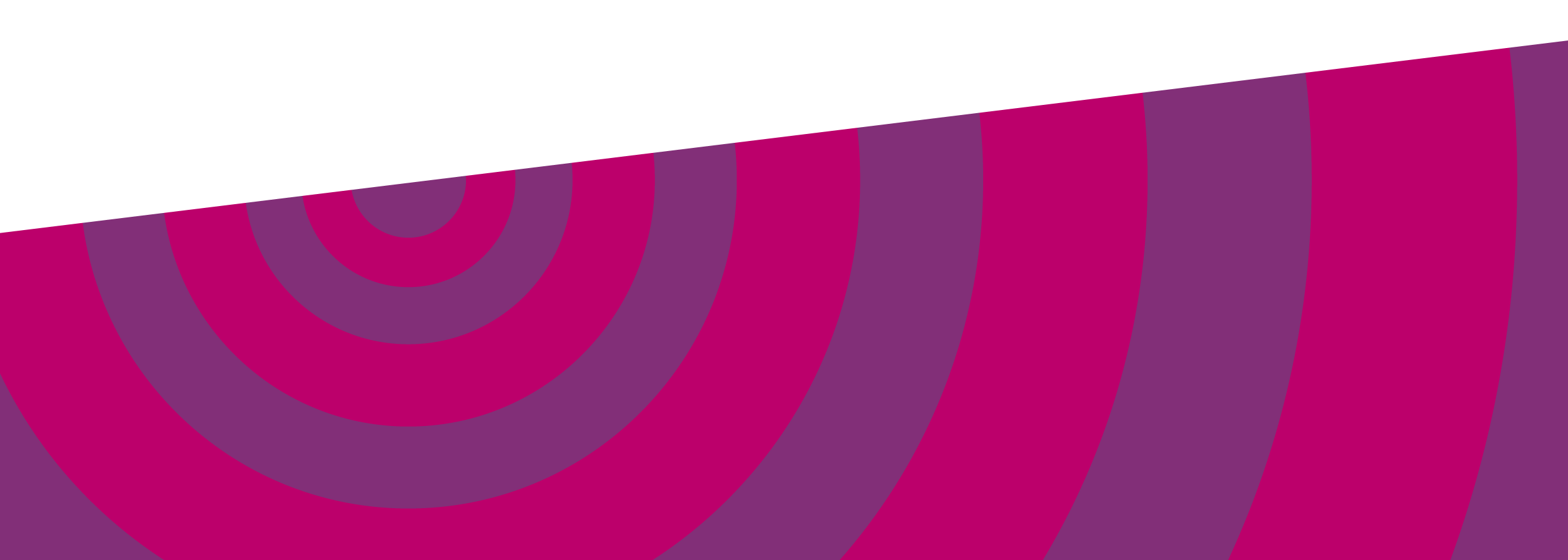 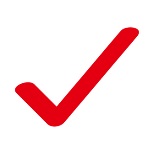 Havo profiel bestaat uit 3 vaste profielvakken
(waarvan één 2e MVT) en 1 profielkeuzevak
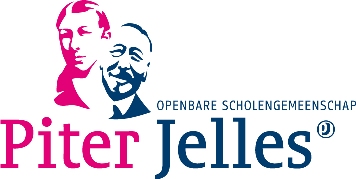 NT – Natuur en Techniek
havo & vwo
Wiskunde BScheikundeNatuurkunde
 en 1 van de volgende:
0 Biologie0 NLT (Natuur, Leven en Technologie)
 of via de Talenten Academie:
0 Wiskunde D
= profielvakken
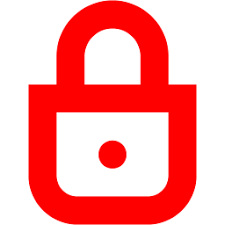 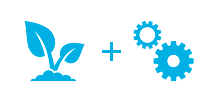 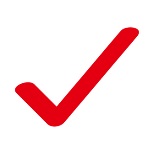 = profielkeuzevakken
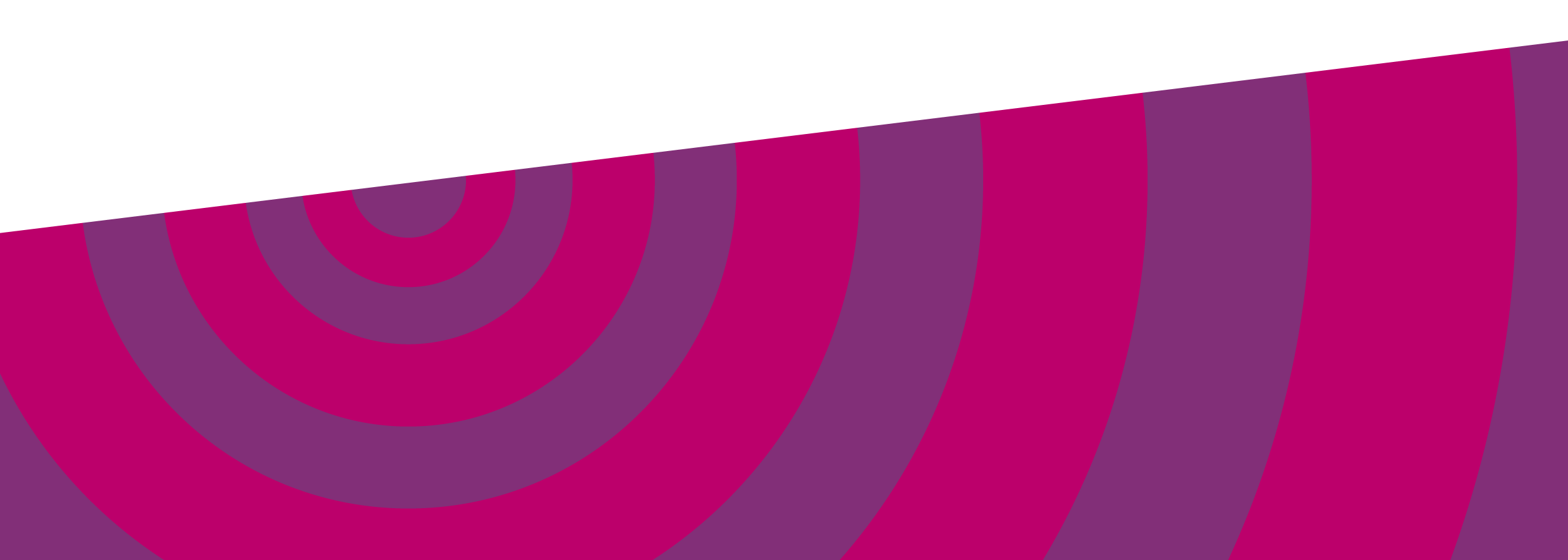 Het profiel bestaat uit 3 vaste profielvakken
En 1 profielkeuzevak
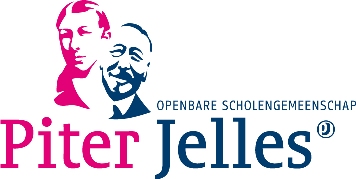 NG – Natuur en Gezondheid
havo & vwo
Wiskunde A of BScheikunde Biologie

 en 1 van de volgende:
0 Natuurkunde*0 NLT (Natuur, Leven en Technologie)

* Advies: Natuurkunde in combinatie met wiskunde B
= profielvakken
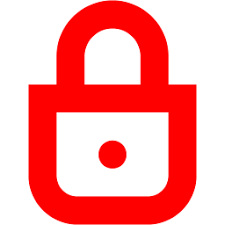 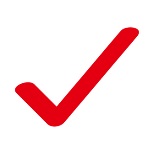 = profielkeuzevakken
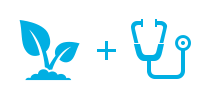 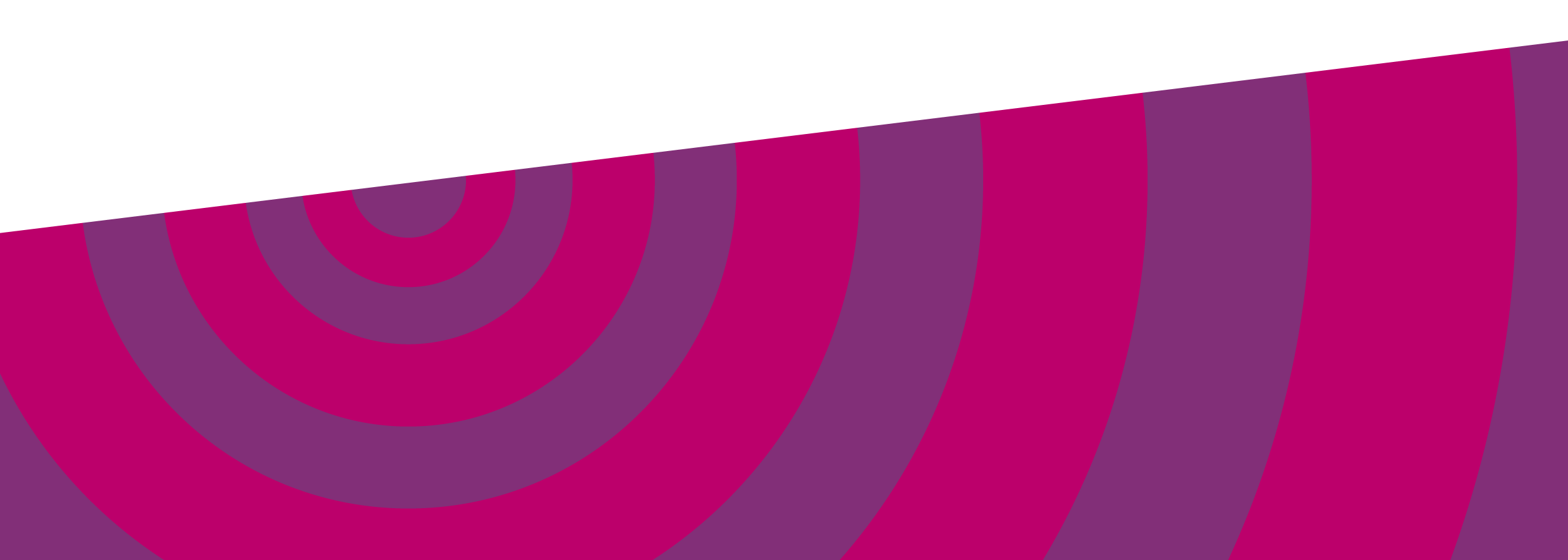 Het profiel bestaat uit 3 vaste profielvakken
En 1 profielkeuzevak
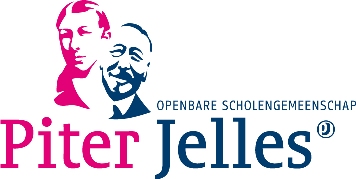 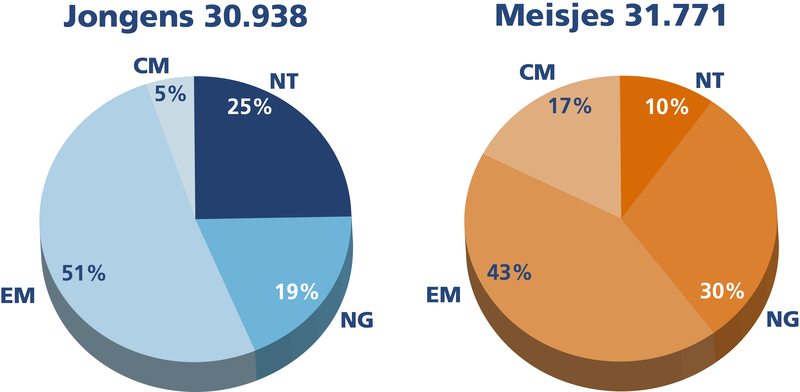 Profielkeuze – havo 2017/2018
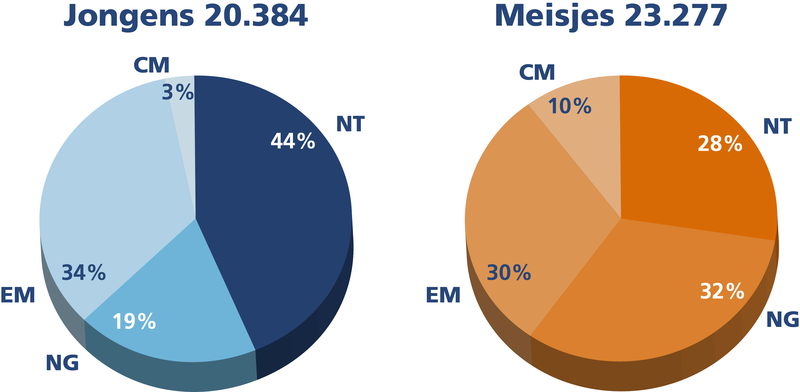 Profielkeuze – vwo 2017/2018
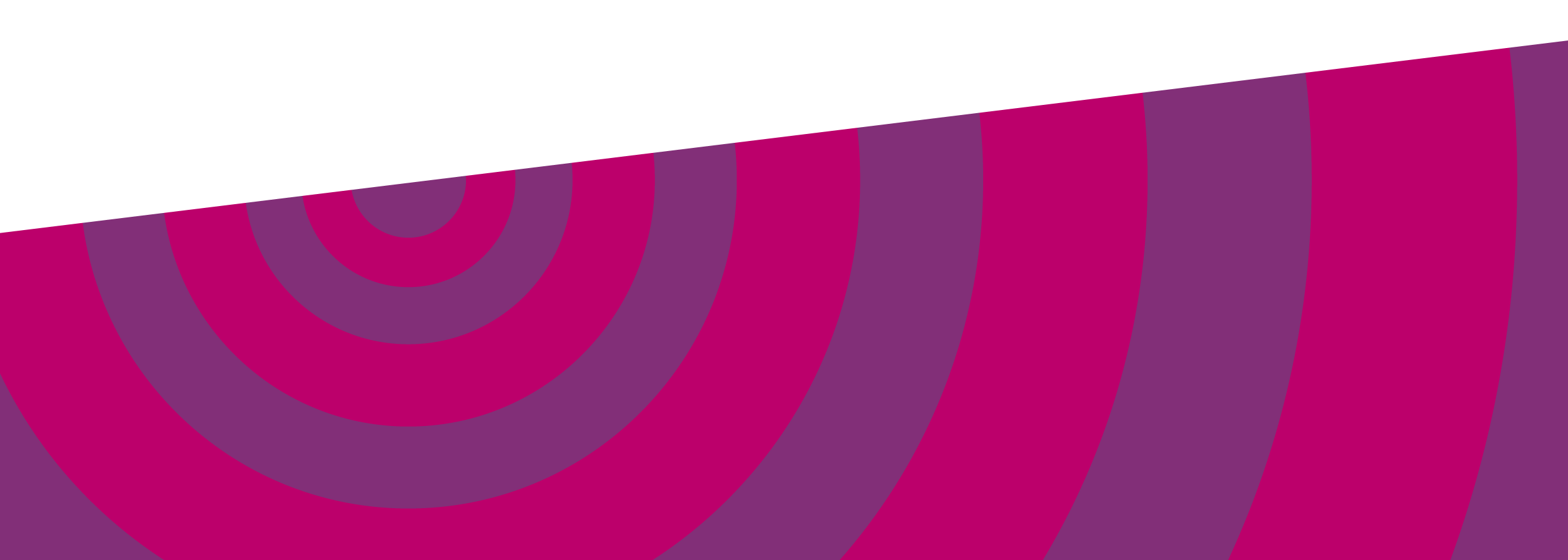 Bron: Platform Bèta Techniek (bewerking VHTO)
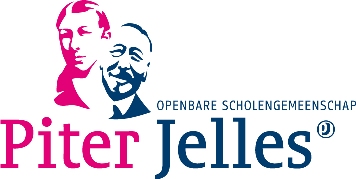 Vrije deel – keuze uit 1 vak dat niet in het profiel zit
Je kunt kiezen uit een vak waarin je een centraal examen doet (CE) of een schoolexamen (SE). CE vakken:Wiskunde A / Wiskunde B / Natuurkunde / Scheikunde / Biologie / Economie / Geschiedenis / Frans / Duits / Beeldend / Maatschappijwetenschappen / Spaans*/ Fries*/ Muziek*

SE vakken: Wiskunde D*/ Spaans*/ Chinees*/ Bewegen Sport en Maatschappij/ NLT

* Vakken via de Talentenacademie = samen met leerlingen van andere Piter Jelles scholen, mogelijk op andere PJ locaties
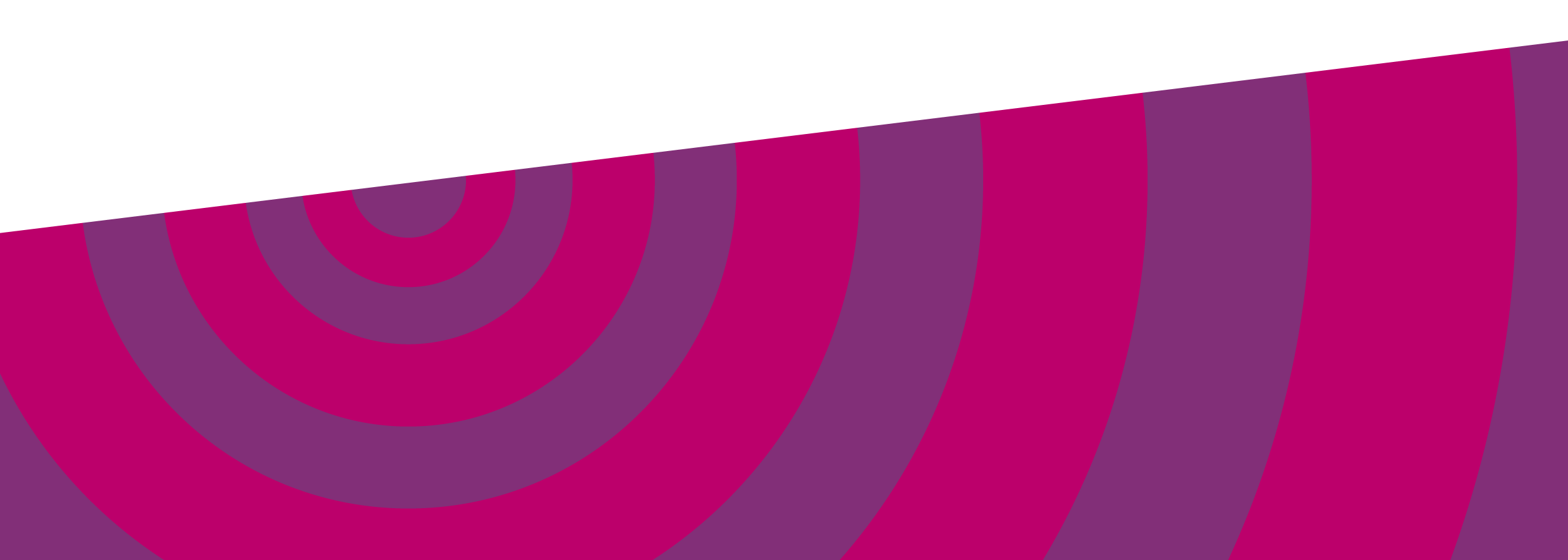 Spaans kan zowel als CE of SE
worden gekozen
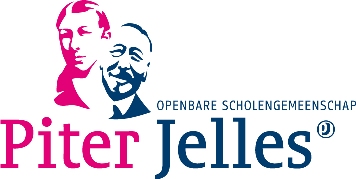 De profielen op een rijtje
Gemeenschappelijk deel			
Havo 2 examenvakken		
Vwo 3 examenvakken		
  
Profieldeel
(3 profielvakken + 1 profielkeuzevak=)
4 examenvakken
					 Totaal
Vrije deel				Havo 7 examenvakken
1 examenvak  			Vwo  8 examenvakken
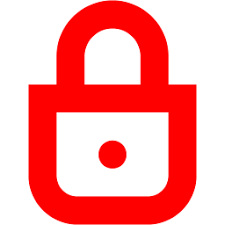 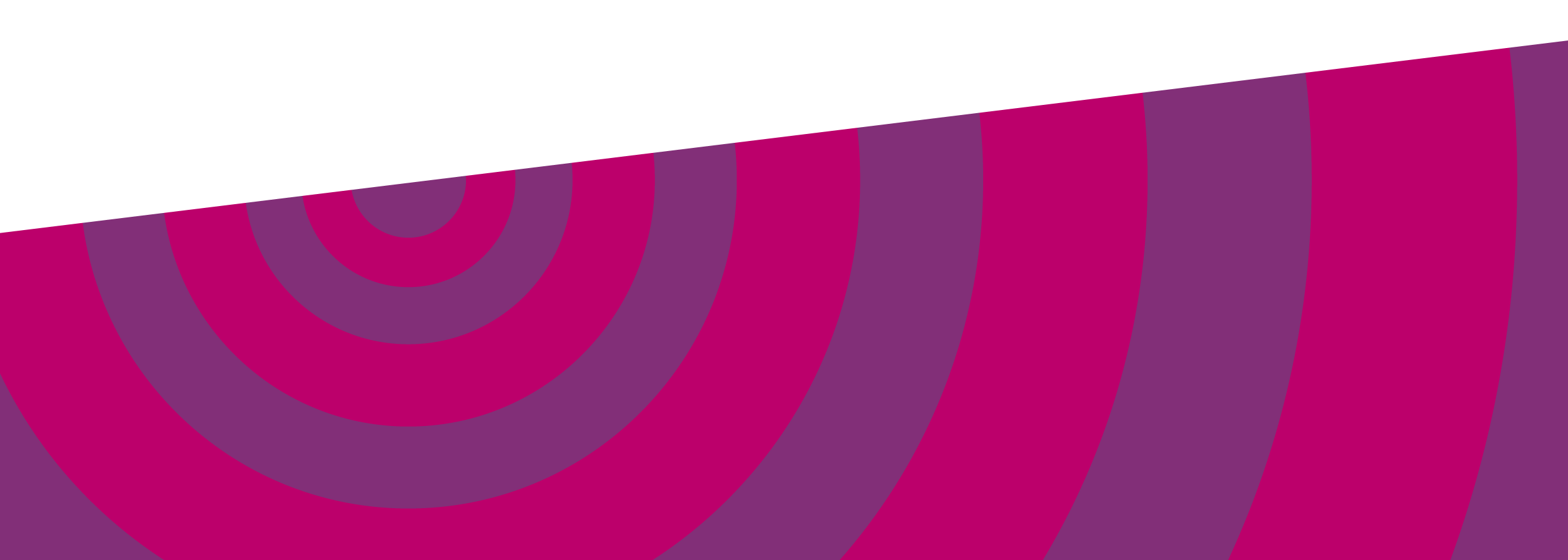 Havo leerlingen die door willen stromen naar het vwo
kiezen 8 vakken (inclusief wiskunde en een 2e MVT)
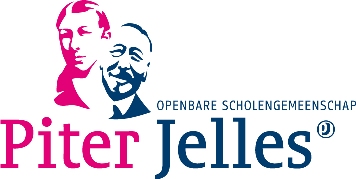 Handig om te weten
Periode 4 – de voorsorteerperiode
Mogelijk om extra vakken te volgen 	-> bij twijfel
Afspraak via coach afstemming decaan 	-> via ILP
Evaluatie na +/- 4 weken 		-> dan kiezen
Je volgt alleen vakken van het niveau en het profiel
Je werkt toe naar een toetsweek
Je definitieve niveau-advies + bevordering -> eind periode 4(twijfels over het niveau -> via coach en docenten)
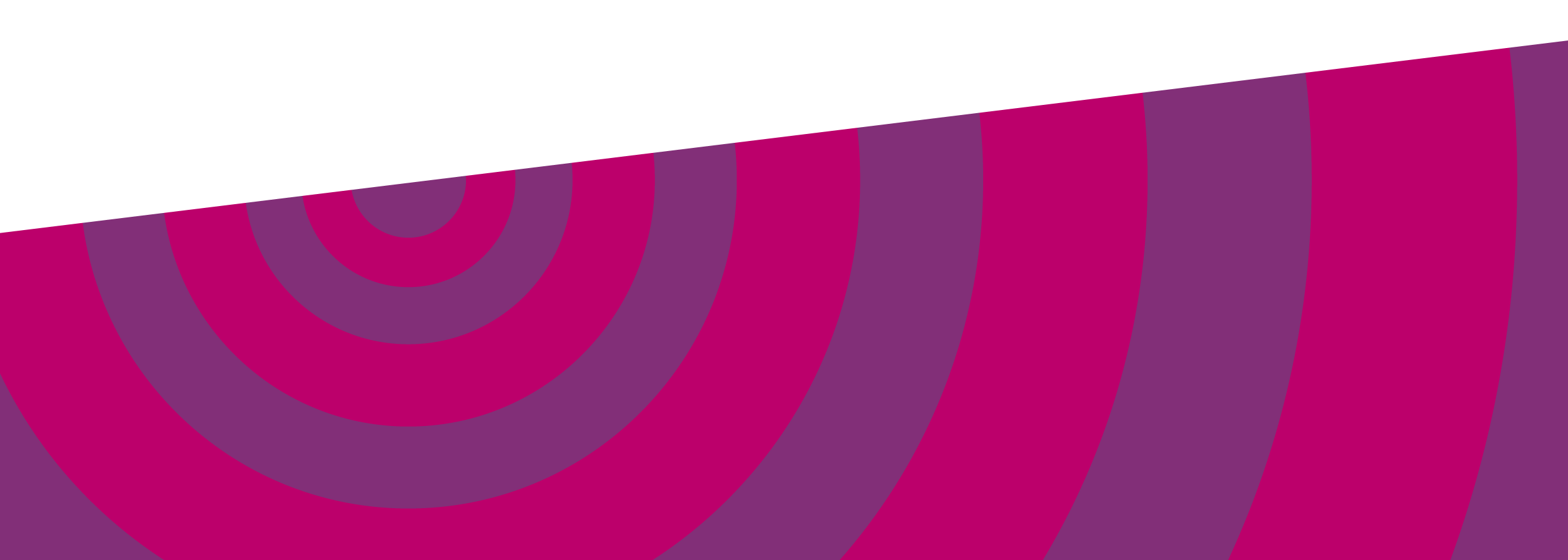 Klik hier voor Overgangsnormen
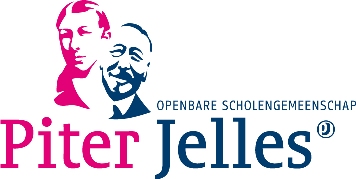 Belangrijke data (ovb)
Week 3 – self-assessment + pf-gesprekken
Week 8  - 25 februari –> deadline profielkeuze 
Week 13 – voorlopig niveau-advies 
Week 14 – start voorsorteerperiode 
Week 22 – start toetsweek 
Week 26 – definitief niveau-advies + bevorderingsadvies
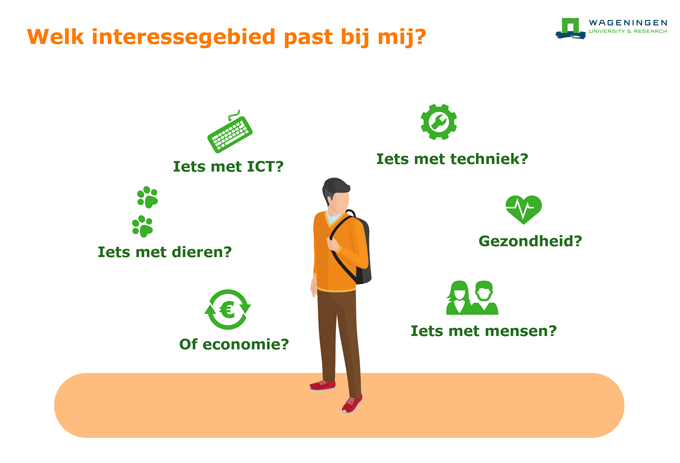 Wie ben ik? Wat kan ik? Wat wil ik?
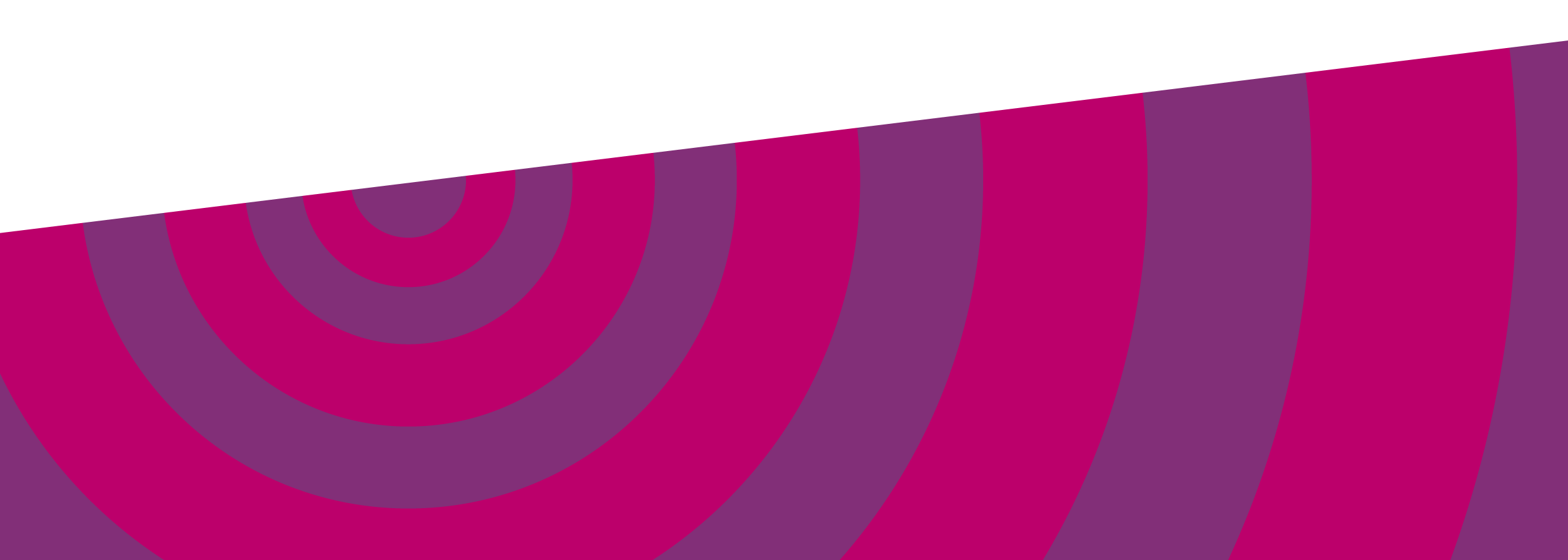 = coaching
Decanaat Ernesto Lemke 
Elemke@pj.nl